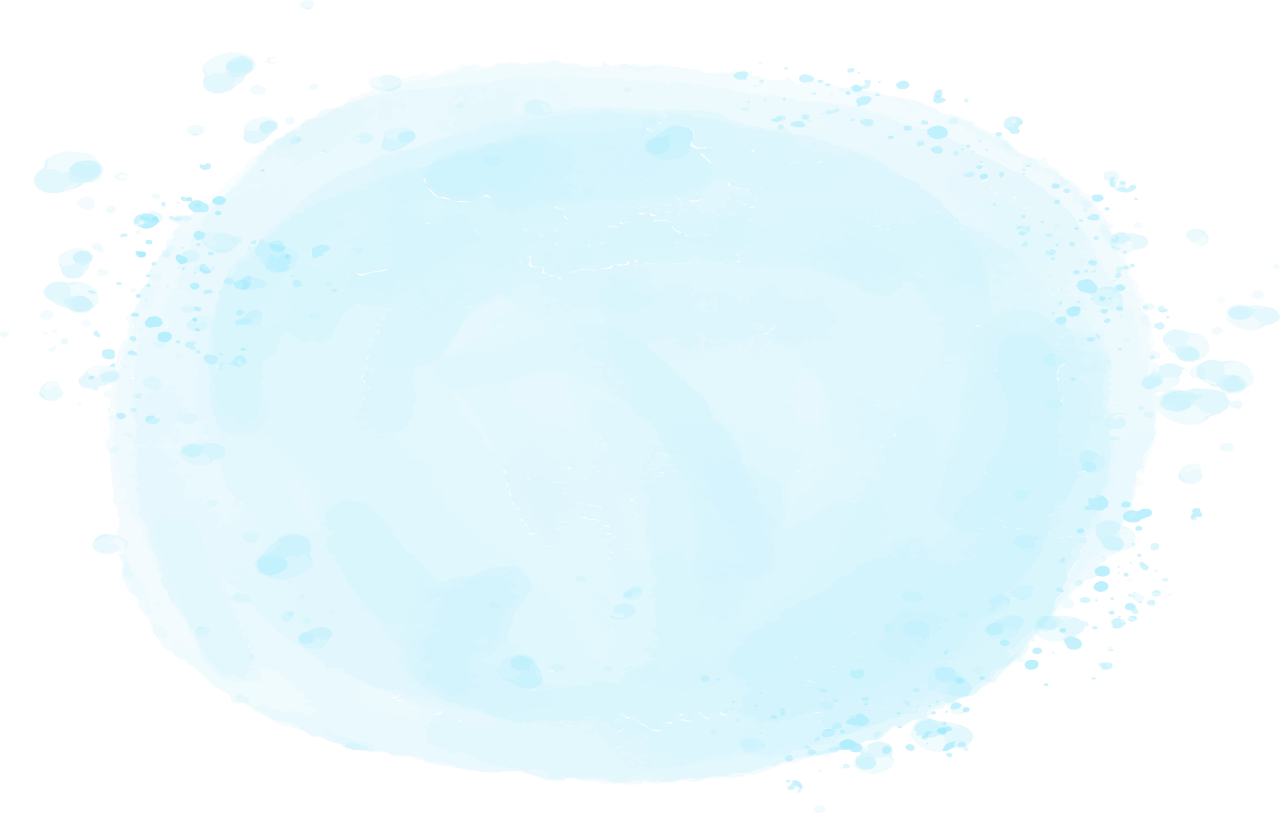 Summer
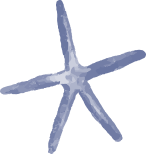 Bài 111: Ôn tập
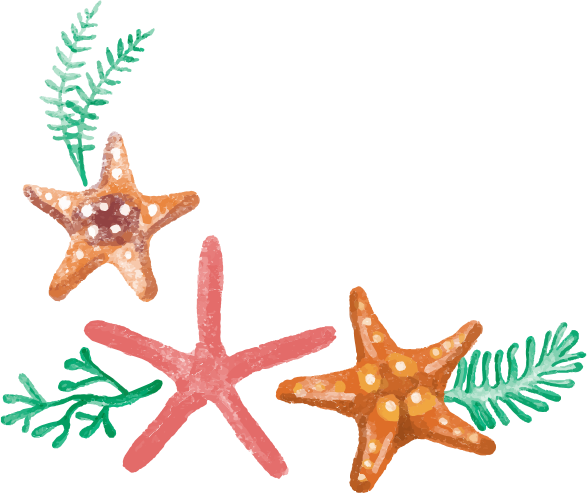 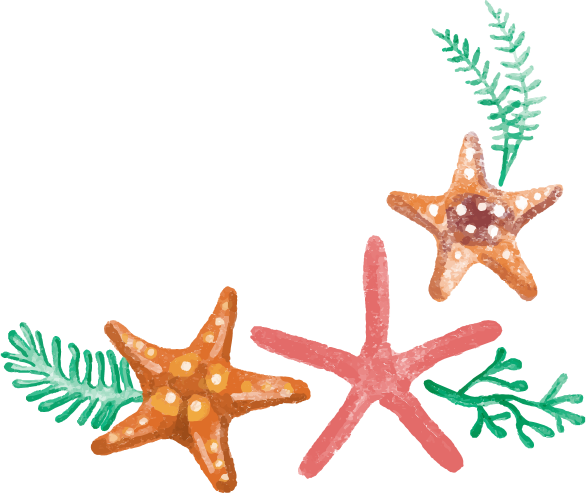 HOẠT ĐỘNG 1: Khởi động
Hát tập thể
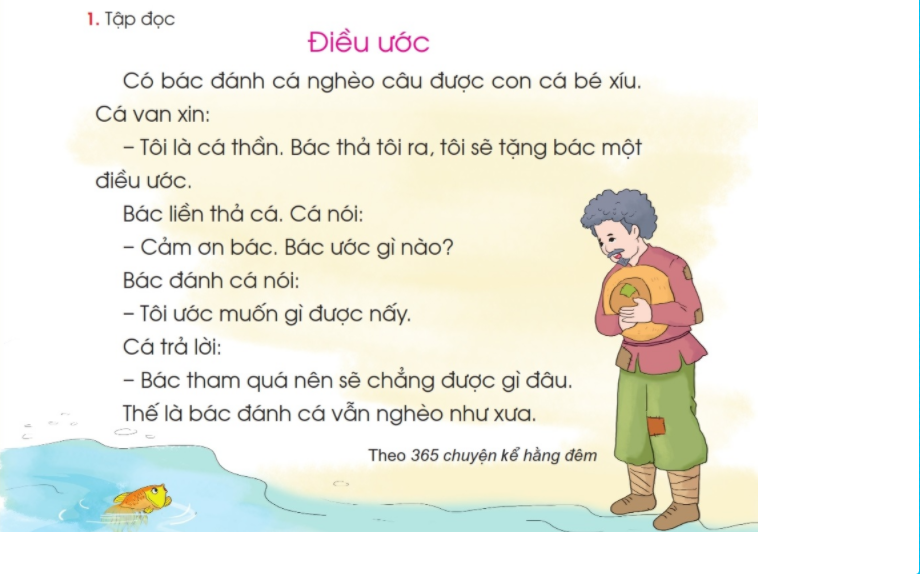 LuyÖn ®äc tõ, ng÷
Liền thả cá
Ước muốn gì được nấy
Điều ước
nghèo
Bé xíu
Van xin,
Chẳng được gì
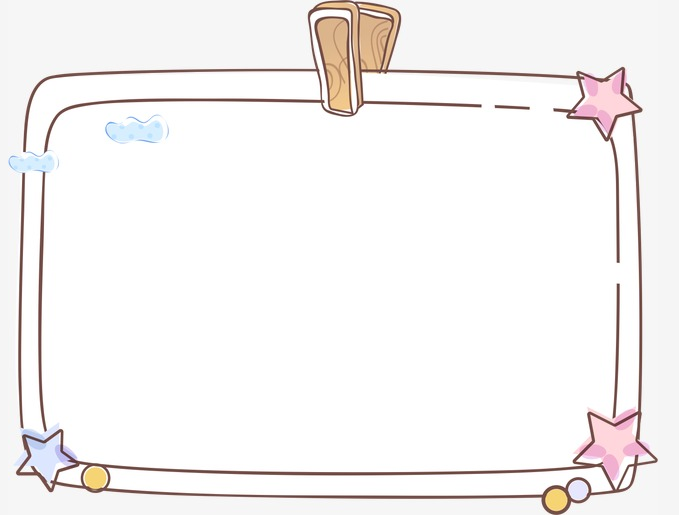 Luyện đọc câu
Điều ước
Bác đánh cá nghèo câu được con cá bé xíu.
- Cá van xin.
Tôi là cá thần. Bác thả tôi ra, tôi sẽ tặng bác một điều ước
- Bác liền thả cá, cá nói
- Cảm ơn bác. Bác ước gì nào:
Bác đánh cá nói
Tôi ước muốn gì được nấy
Cá trả lời
Bác tham quá sẽ chẳng được gì đâu.
Thế là bác đánh cá vẫn nghèo như xưa
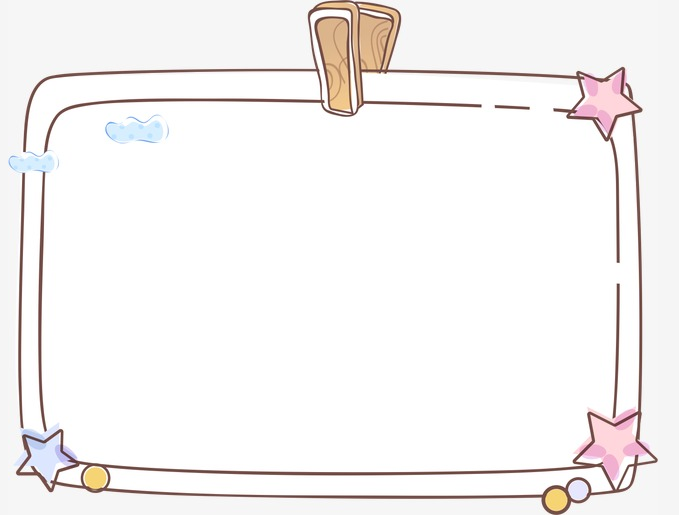 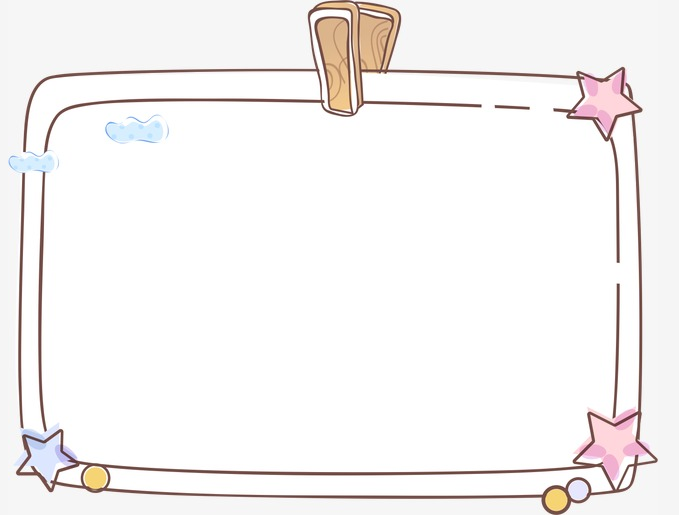 Thi đọc phân vai
Tìm hiểu bài học
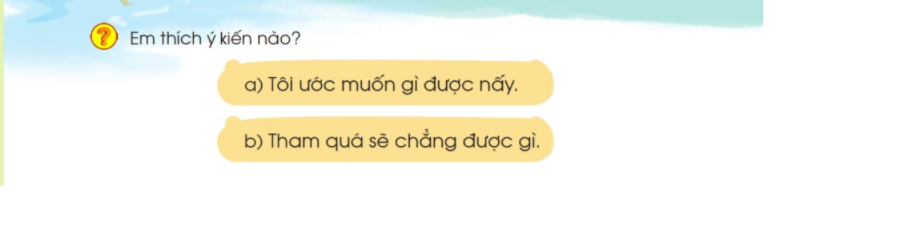 Theo LÉP TÔN- XTÔI
Câu chuyện khuyên chúng ta điều gì ?
Khuyên chúng ta không nên tham lam.
Bài tập 2: Điền vần am hay vần ăng
« Người nào th.....lam quá thì sẽ ch...... Được gì
« Người nào tham lam quá thì sẽ chẳng  được gì
Người nào tham lam quá sẽ chẳng được gì
Củng cố - Dặn dò
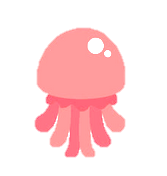 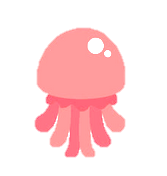 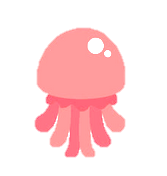 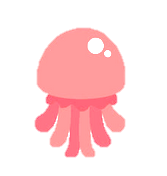 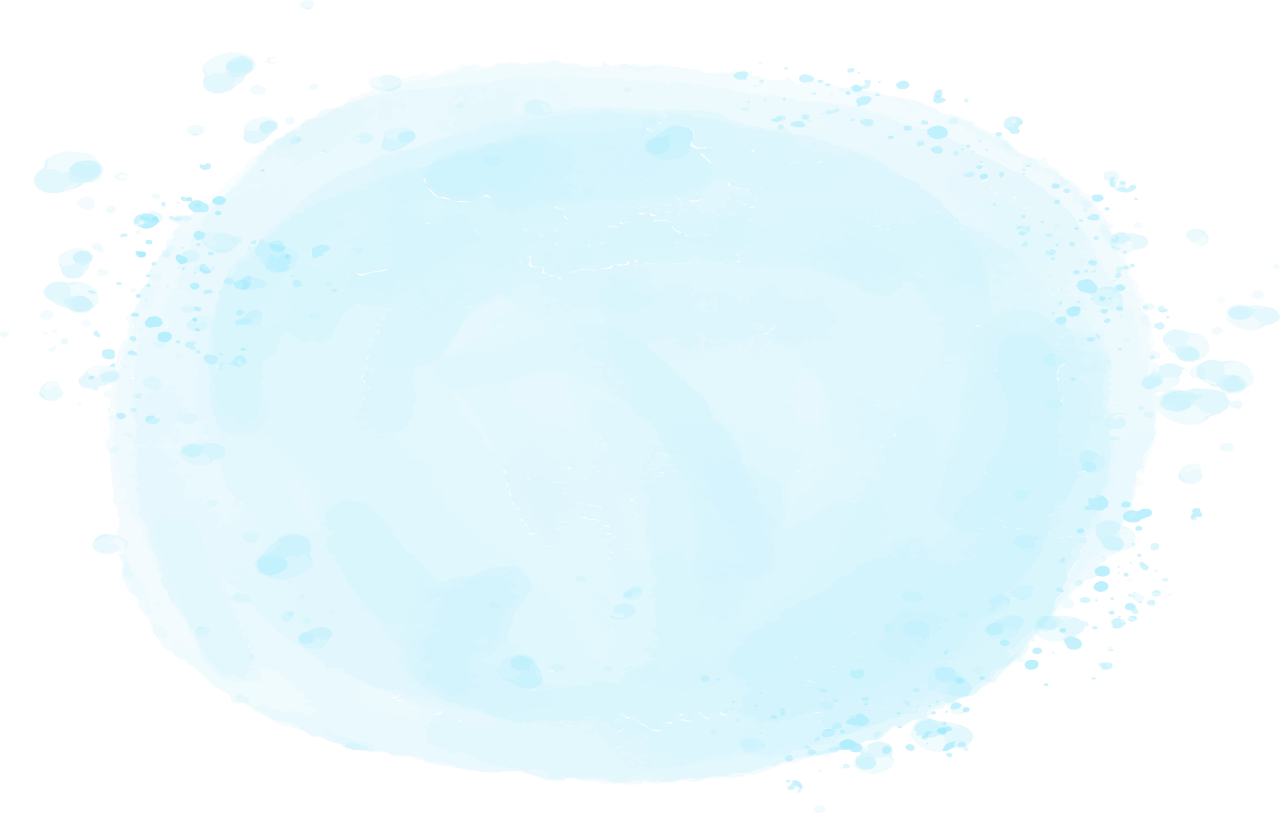 Summer
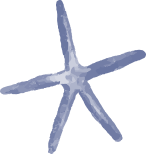 Cảm ơn các em. Hẹn gặp lại
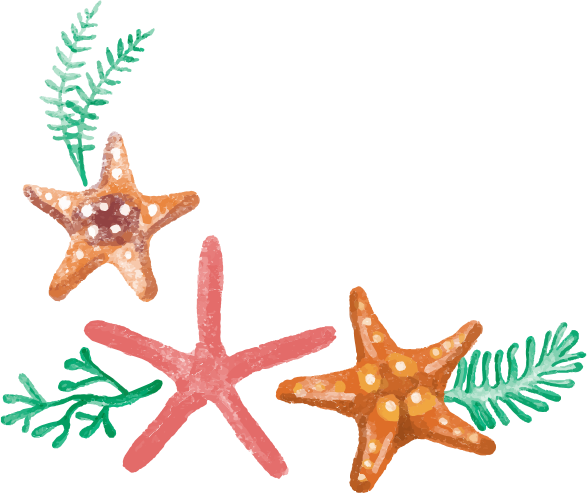 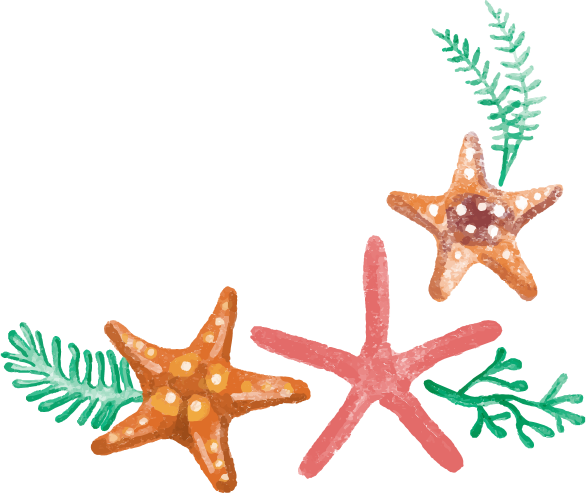